Intervju
Akademska godina 2019./2020.
Uvod u metode društvenih istraživanja
Intervju
Za razliku od svakodnevnog razgovora intervju se razlikuje po sljedećim osobinama:

1. Intervju se vodi s određenim ciljem;
2. Intervju se vodi po određenom planu koji je pripremio istraživač;
3. Zna se tko je voditelj, a tko ispitanik – u formalnom smislu, sugovornici dakle nisu ravnopravni kao u običnom razgovoru;
4. Intervju se razlikuje od običnog razgovora i po psihološkoj atmosferi – u pravilu je emocionalno hladniji i službeniji nego običan razgovor (sudionici intervjua se obično ne
Poznaju)
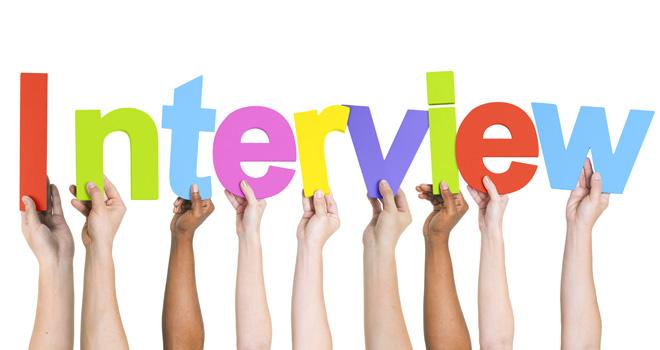 Vrste intervjua
Intervjua je moguće razlikovati prema svrsi, obliku i načinu primjene.

Vrste intervjua prema svrsi (namjeni):

prema svrsi možemo razlikovati više vrsta intervjua => npr. novinski, policijski, dijagnostički i terapeutski, zaposlenje i sl. 
Specifična je vrsta i intervju kojemu je cilj prikupljanje podataka u svrhu znanstvenog ili stručnog proučavanja neke pojave => istraživački intervju.

Istraživački intervju mora se provoditi prema određenim pravilima i uz odgovarajuću metodologijsku pripremu.
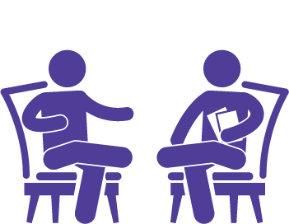 Vrste intervjua
Vrste intervjua prema obliku:

Nestrukturirani ili slobodni intervju => ne pridržavamo se čvršće definirane sheme nego tijek intervjua prilagođavamo ispitaniku i tijeku situacije => ne znači da se razgovor vodi bez ikakva plana jer imamo jasno definiran cilj razgovora ali ga ostvarujemo u slobodnom razgovoru (nemamo unaprijed pripremljena pitanja).

Polustrukturirani intervju => vodimo ga također bez strogo formuliranih pitanja ali imamo određene tematike koje moramo obuhvatiti razgovorom => sastavljamo natuknice, pitanja, potpitanja ali tijekom razgovora dopuštamo odstupanje od njih i dajemo veliku slobodu ispitaniku da inicira nove teme i sl. 

Strukturirani ili standardizirani intervju  => ima jasno određenu (strukturiranu) shemu od koje ne smijemo odstupati te svim ispitanicima postavljamo ista pitanja => ova vrsta intervjua je vrlo slična anketnom upitniku ali pitanja nisu strogo formulirana i sva su otvorenog oblika.
Vrste intervjua
Vrste intervjua prema načinu primjene:

- Individualni ili personalni intervju  => odvija se "licem u lice" (zbog toga se
još ponekad naziva face-to-face intervju) => osobito je prikladan za istraživanje osjetljivih tema kao i za provedbu tzv. dubinskih intervjua kojima se ispituje pozadina mišljenja i stavova, motivi …

- Grupni intervju => istovremeni razgovor o nekoj temi s više sugovornika => prikladan u istraživanju tema o kojima je realno očekivati raspravu i slobodno izražavanje stavova i mišljenja => ekonomičniji od individualnog (isti je broj ispitanika moguće intervjuirati u kraće vrijeme) i dolazi do grupne facilitacije (međusobnog poticanja sudionika
na raspravu).
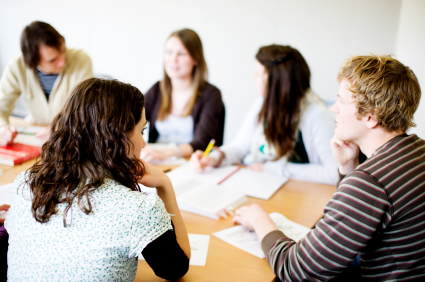 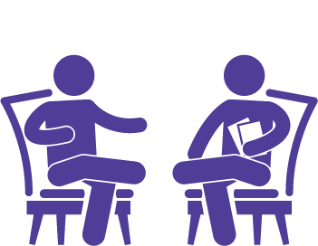 Hvala na pažnji!
Uvod u metode društvenih istraživanja
6